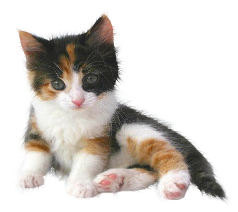 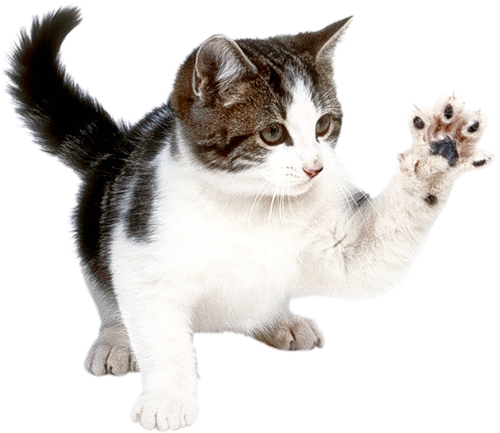 可爱猫咪宠物卡通模板
Lorem ipsum dolor sit amet, consectetur adipisicing elit, sed do eiusmod tempor incididunt ut labore et dolore magna aliqua. Ut enim ad minim veniam, quis nostrud exercitation ullamco laboris nisi ut aliquip ex ea commodo consequat. Duis aute irure dolor in reprehenderit in voluptate velit esse cillum dolore eu fugiat nulla pariatur. Excepteur sint occaecat cupidatat non proident, sunt in
Name：xx
Date：2022.6.19
CONTENTS
PART ONE
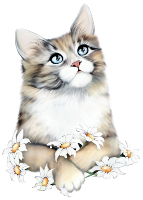 Lorem ipsum dolor sit amen, consectetur adipisicing elite sed do eiusmod temper incididunt UT
PART TWO
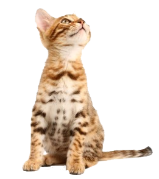 Lorem ipsum dolor sit amen, consectetur adipisicing elite sed do eiusmod temper incididunt UT
PART THREE
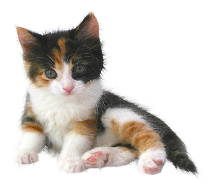 Lorem ipsum dolor sit amen, consectetur adipisicing elite sed do eiusmod temper incididunt UT
PART FOUR
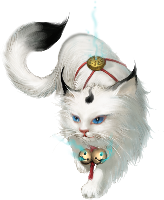 Lorem ipsum dolor sit amen, consectetur adipisicing elite sed do eiusmod temper incididunt UT
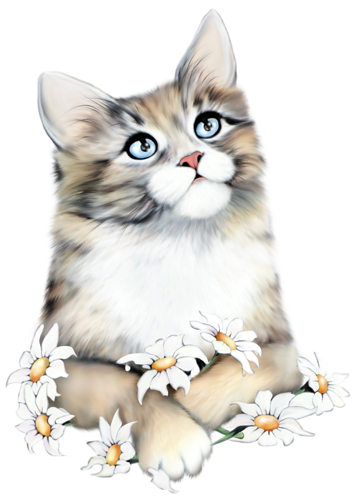 PART ONE
Lorem ipsum dolor sit amet, consectetur adipisicing elit, sed do eiusmod tempor incididunt ut labore et dolore magna aliqua. Ut enim ad minim veniam, quis nostrud exercitation ullamco laboris nisi ut aliquip ex ea commodo consequat. Duis aute irure dolor in reprehenderit in voluptate velit esse
01
Your Title Here
Lemon drops oat cake oat cake
BOB
KEVIN
KEVIN
Lorem ipsum dolor sit amet, consectetur adipisicing elit, sed do eiusmod tempor incididunt ut labore et dolore magna
Lorem ipsum dolor sit amet, consectetur adipisicing elit, sed do eiusmod tempor incididunt ut labore et dolore magna
Lorem ipsum dolor sit amet, consectetur adipisicing elit, sed do eiusmod tempor incididunt ut labore et dolore magna
BOB
There are many variations 
of passages of Lorem available,but the
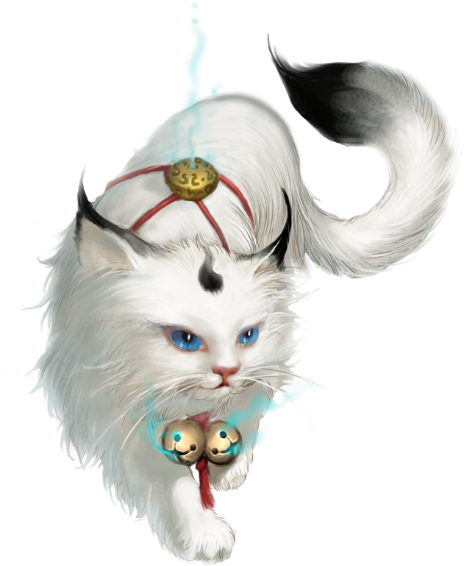 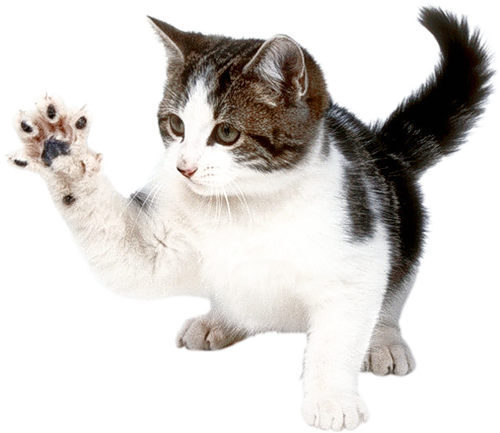 Lorem ipsum dolor sit amet
STEVE CARELL
KEVIN
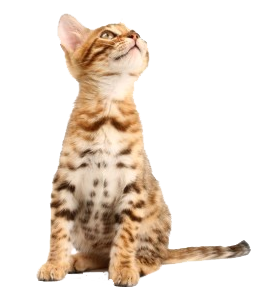 Lorem ipsum dolor sit amet, consectetur adipisicing elit, sed do eiusmod tempor incididunt ut labore et Lorem ipsum dolor sit amet, consectetur dolore Lorem ipsum dolor sit amet, consectetur adipisicing
01
Your Title Here
Lemon drops oat cake oat cake



LANDING PAGES

There are many variations of passages of Lorem available, but the majority have suffered alteration in some form, by injected humor, or randomized words which don't look even



Responsive & Creative Design
There are many variations of passages of Lorem available, but the majority have suffered alteration in some form, by injected humor There are many variations of passages of Lorem available, but the majority have suffered alteration in some form There are many variations of passages of Lorem available, but the majority have suffered
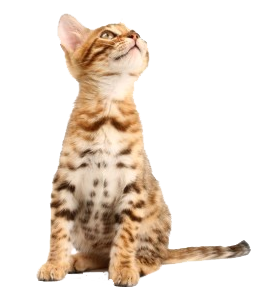 PART TWO
Lorem ipsum dolor sit amet, consectetur adipisicing elit, sed do eiusmod tempor incididunt ut labore et dolore magna aliqua. Ut enim ad minim veniam, quis nostrud exercitation ullamco laboris nisi ut aliquip ex ea commodo 
consequat. Duis aute irure dolor in reprehenderit in voluptate velit esse
02
Your Title Here
Lemon drops oat cake oat cake
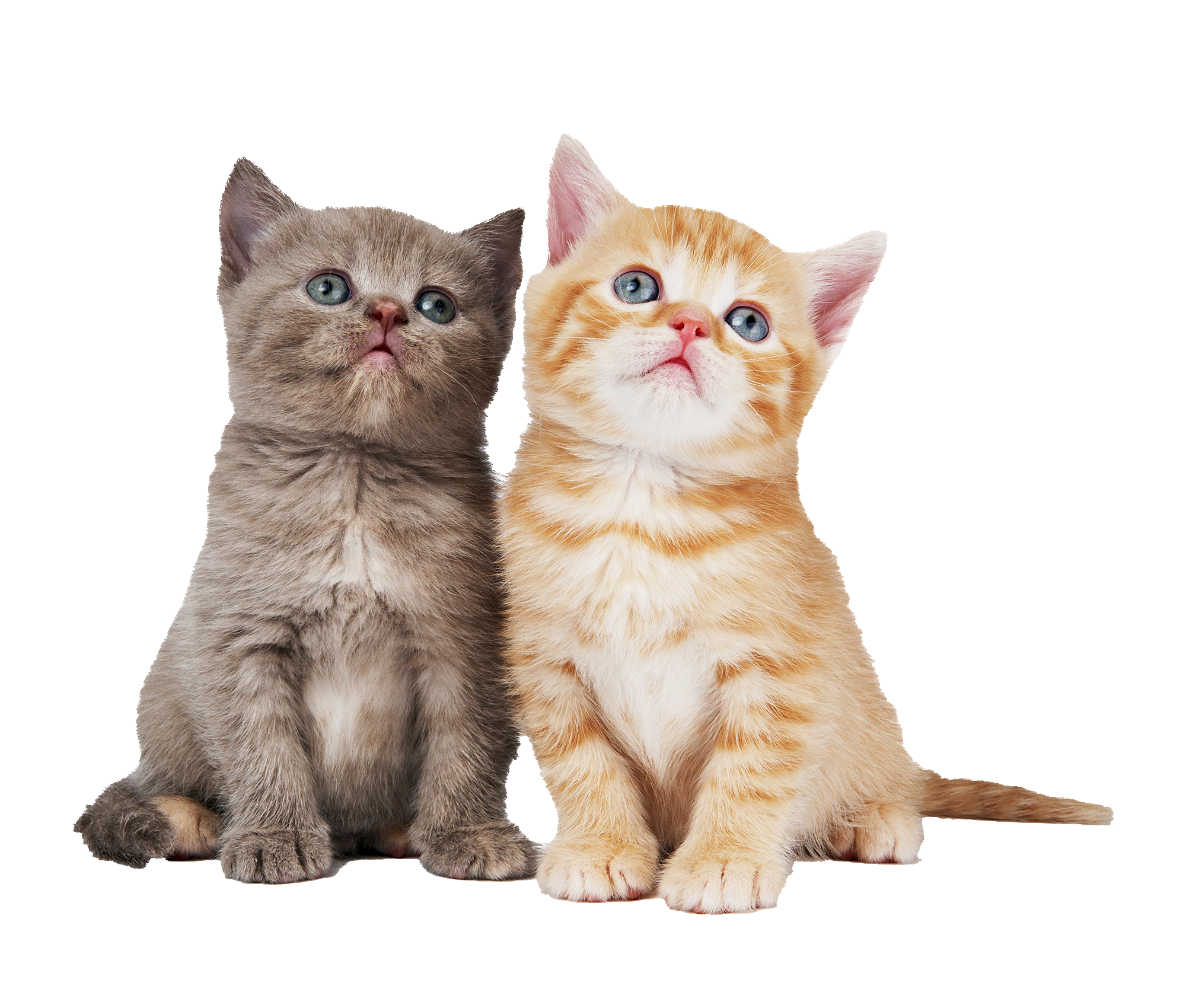 Lorem Ipsum Dolor Sit
Lorem Ipsum Dolor Sit
Lorem ipsum dolor sit amet, elit sedeiu
 smod tempor incididunt ut labore do
Lorem ipsum dolor sit amet, elit sedeiu
 smod tempor incididunt ut labore do
Lorem Ipsum Dolor Sit
Lorem Ipsum Dolor Sit
Lorem ipsum dolor sit amet, elit sedeiu
 smod tempor incididunt ut labore do
Lorem ipsum dolor sit amet, elit sedeiu
 smod tempor incididunt ut labore do
842
518
2079
Lorem ipsum dolor sit amet, consectetur adipisicing elit, sed do eiusmod tempor incididunt ut labore et dolore magna
Lorem ipsum dolor sit amet, consectetur adipisicing elit, sed do eiusmod tempor incididunt ut labore et dolore magna
Lorem ipsum dolor sit amet, consectetur adipisicing elit, sed do eiusmod tempor incididunt ut labore et dolore magna
02
Your Title Here
Lemon drops oat cake oat cake
Responsive & Creative Design
There are many variations of passages of Lorem available, but the majority have suffered alteration in some form, by injected humor
There are many variations of passages of Lorem available, but the majority have suffered alteration in some form, by injected humor
Creative Design
There are many variations of passages of Lorem available, but the majority have suffered alteration in some form, by injected humor
BOB
Lorem ipsum dolor sit amet, consectetur adipisicing elit, sed do eiusmod tempor incididunt ut labore et dolore magna aliqua. Ut enim ad minim veniam, quis nostrud exercitation ullamco laboris nisi ut aliquip ex ea commodo consequat. Duis aute irure dolor in reprehenderit in voluptate velit esse
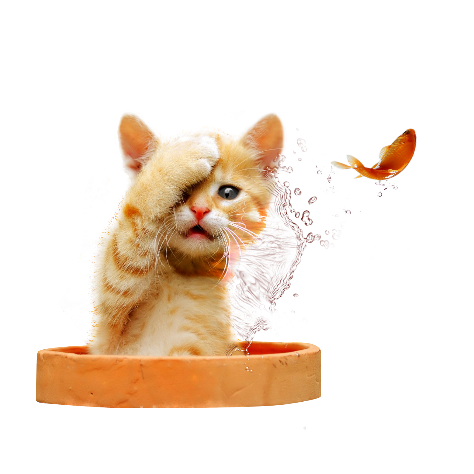 KEVIN
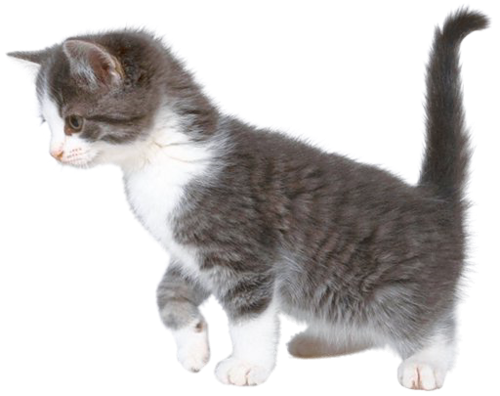 Lorem ipsum dolor sit amet, consectetur adipisicing elit, sed do eiusmod tempor incididunt ut labore et Lorem ipsum dolor sit amet, consectetur dolore
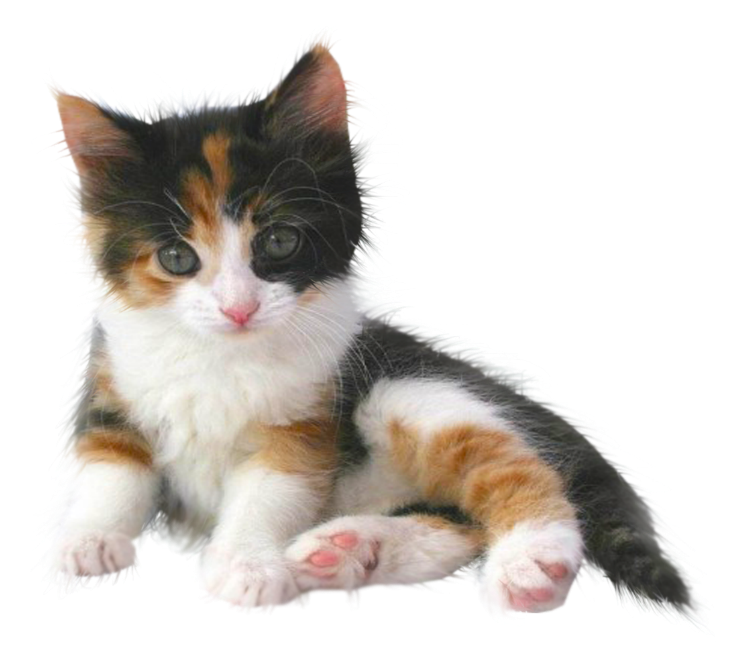 PART THREE
Lorem ipsum dolor sit amet, consectetur adipisicing elit, sed do eiusmod tempor incididunt ut labore et dolore magna aliqua. Ut enim ad minim veniam, quis nostrud exercitation ullamco laboris nisi ut aliquip ex ea commodo 
consequat. Duis aute irure dolor in reprehenderit in voluptate velit esse
03
Your Title Here
Lemon drops oat cake oat cake
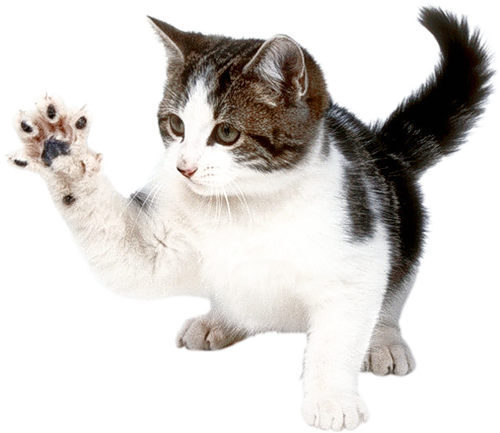 Product  Three
Product  One
Product  Two
There are many variations of passages of Lore m available, but the majority have suffered alteration in some form
There are many variations of passages of Lore m available, but the majority have suffered alteration in some form
There are many variations of passages of Lore m available, but the majority have suffered alteration in some form
VIEW MORE
VIEW MORE
VIEW MORE
03
Your Title Here
Lemon drops oat cake oat cake
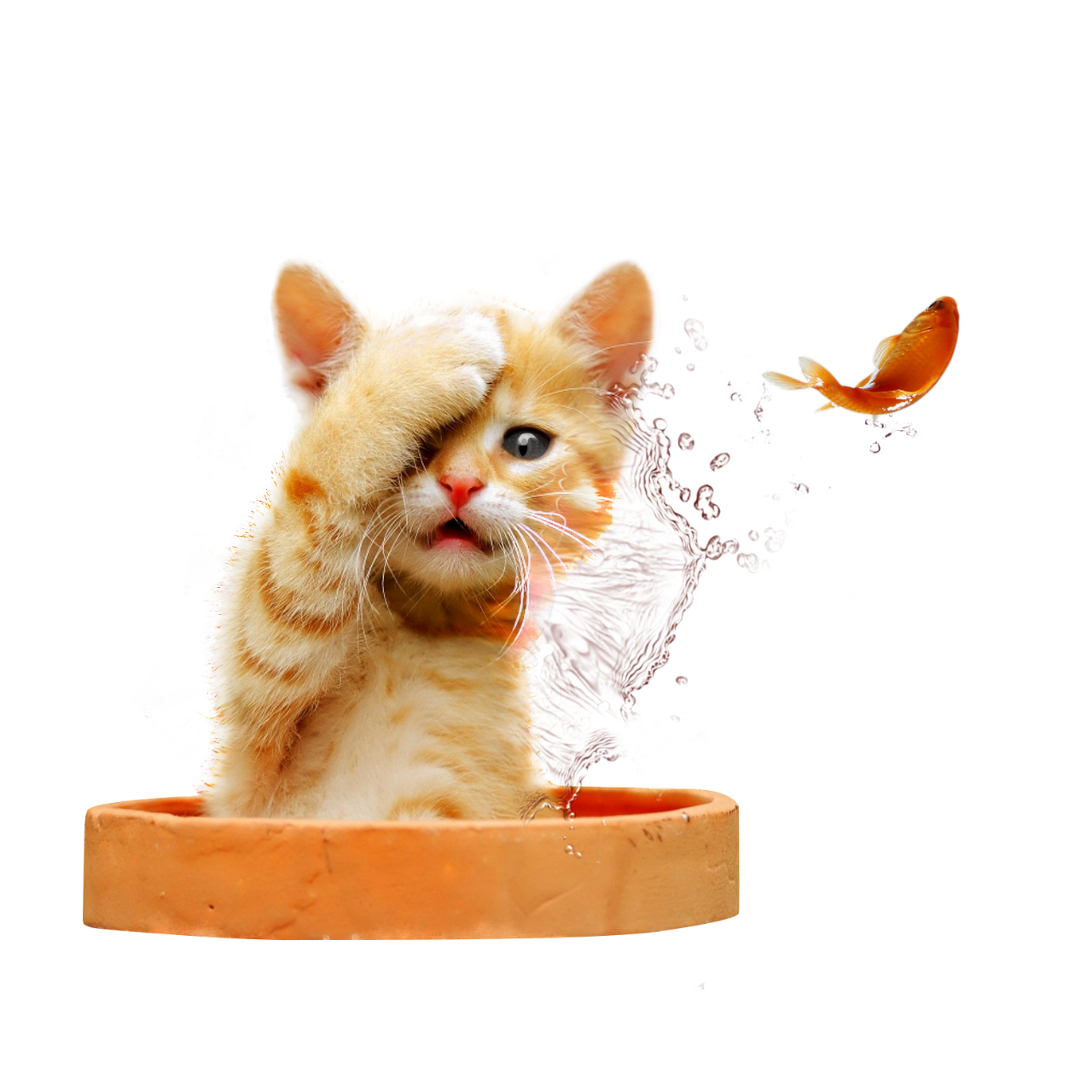 ADD YOUR TITLE
Nullam eu tempor purus. Nunc a leo magna, sit amet consequat risus. Nullam eu tempor purus.
ADD YOUR TITLE
Nullam eu tempor purus. Nunc a leo magna, sit amet consequat risus. Nullam eu tempor purus.
ADD YOUR TITLE
Nullam eu tempor purus. Nunc a leo magna, sit amet consequat risus. Nullam eu tempor purus.
ADD YOUR TITLE
Nullam eu tempor purus. Nunc a leo magna, sit amet consequat risus. Nullam eu tempor purus.
03
Your Title Here
Lemon drops oat cake oat cake
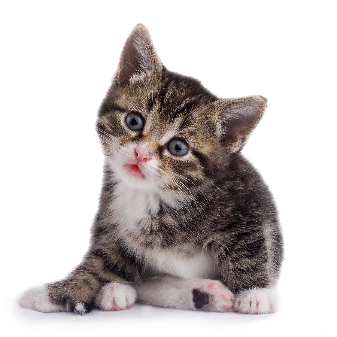 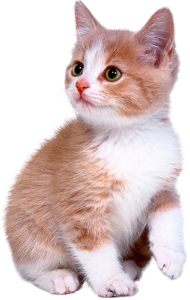 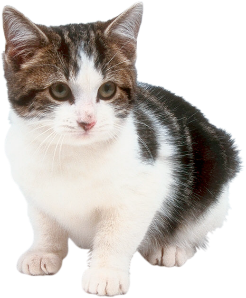 Section One
Section Three
Section Two
There are many variations of passages of Lore m available, but the majority have suffered alteration in some form, by injected humor, or randomized
There are many variations of passages of Lore m available, but the majority have suffered alteration in some form, by injected humor, or randomized
There are many variations of passages of Lore m available, but the majority have suffered alteration in some form, by injected humor, or randomized
The Project
The Project
The Project
03
Your Title Here
Lemon drops oat cake oat cake
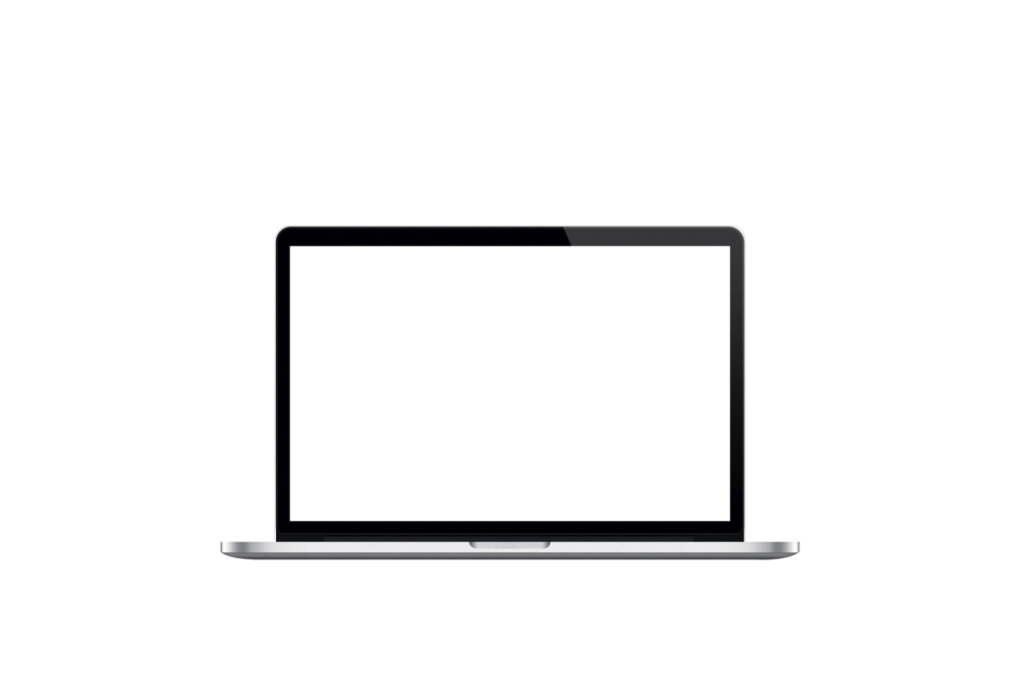 ADVERTISING
There are many variations of passages of Lorem available, but the majority have suffered alteration in some form, by injected humor, or randomized words which don't look even slightly believable. If you are going to use a passage of Lorem, you need to be sure there isn't anything embarrassing. There
More Details
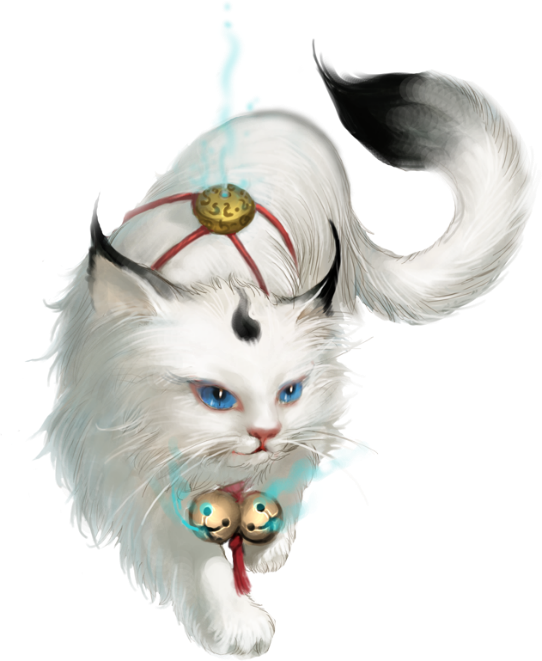 PART FOUR
Lorem ipsum dolor sit amet, consectetur adipisicing elit, sed do eiusmod tempor incididunt ut labore et dolore magna aliqua. Ut enim ad minim veniam, quis nostrud exercitation ullamco laboris nisi ut aliquip ex ea commodo 
consequat. Duis aute irure dolor in reprehenderit in voluptate velit esse
04
Your Title Here
Lemon drops oat cake oat cake
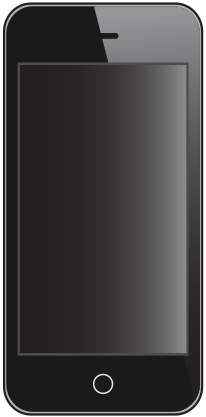 Photograph
HAPPY COSTUMER
There are many variations of passages of Lore m available, but the majority have suffered alteration in some form, by
There are many variations of passages of Lore m available, but the majority have suffered alteration in some form, by


TIME CLOCK
UNLIMITED HOUSE
There are many variations of passages of Lore m available, but the majority have suffered alteration in some form, by
There are many variations of passages of Lore m available, but the majority have suffered alteration in some form, by


PERFORMANCE
HOBBY
There are many variations of passages of Lore m available, but the majority have suffered alteration in some form, by
There are many variations of passages of Lore m available, but the majority have suffered alteration in some form, by


04
Your Title Here
Lemon drops oat cake oat cake
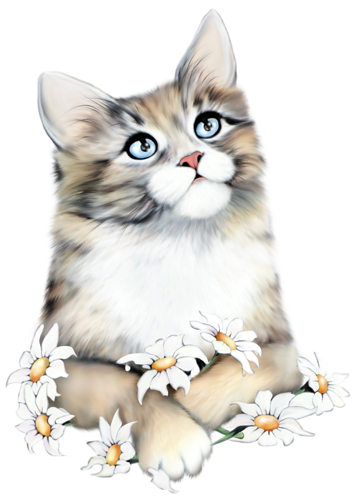 1
3
Please click here to modify the text for example, the text here, you may post
Please click here to
Please click here to modify the text for example, the text here, you may post
Please click here to
2
Please click here to modify the text for example, the text here, you may post
Please click here to
04
Your Title Here
Lemon drops oat cake oat cake
Lorem ipsum dolor sit amet consectetur adipiscing elit. Praesent sodales odio sit amet odio tristique quis
BOB
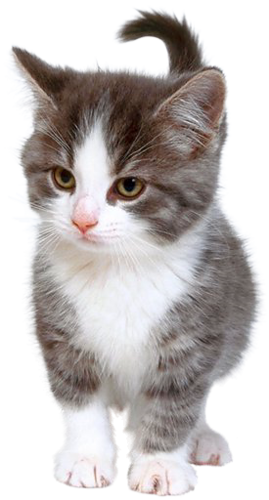 KEVIN
Lorem ipsum dolor sit amet consectetur adipiscing elit. Praesent sodales odio sit amet odio tristique quis
EDITH
Lorem ipsum dolor sit amet consectetur adipiscing elit. Praesent sodales odio sit amet odio tristique quis
04
Your Title Here
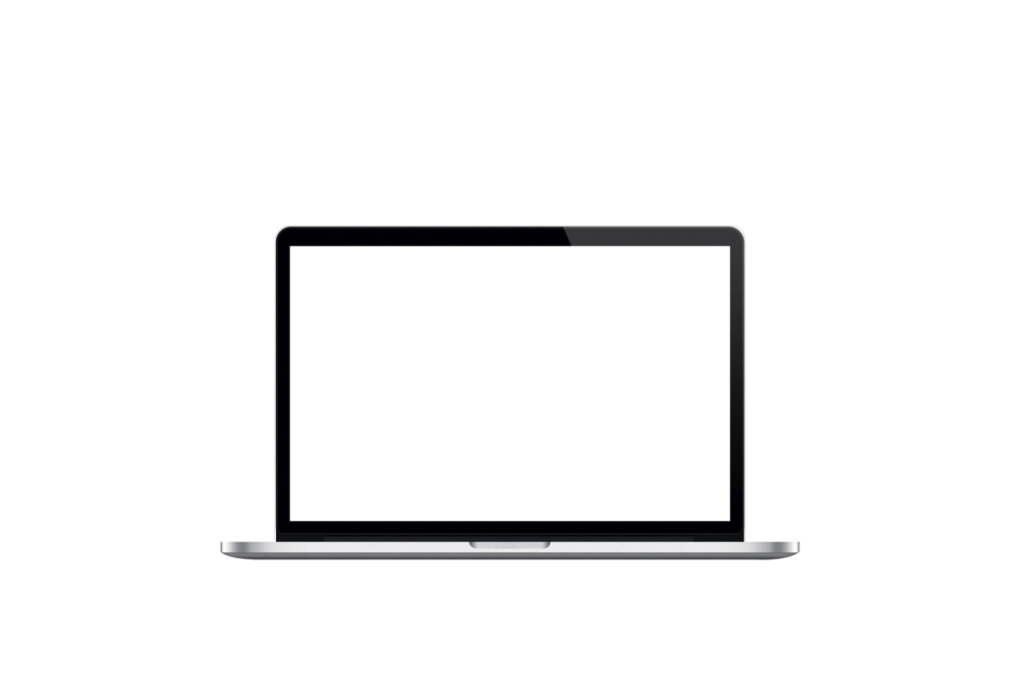 Lemon drops oat cake oat cake
Lorem ipsum
Lorem ipsum dolor sit amet, consectetur adipisicing elit, sed do eiusmod tempor incididunt ut labore et dolore magna aliqua. Ut enim ad minim veniam, quis nostrud exercitation ullamco laboris nisi ut aliquip ex ea commodo consequat. Duis aute irure dolor in reprehenderit in voluptate velit esse cillum dolore eu fugiat nulla pariatur. Excepteur sint occaecat cupidatat non proident, sunt in culpa qui officia deserunt mollit anim id est laborum
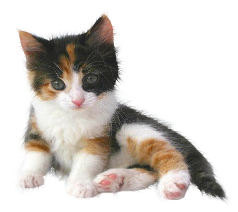 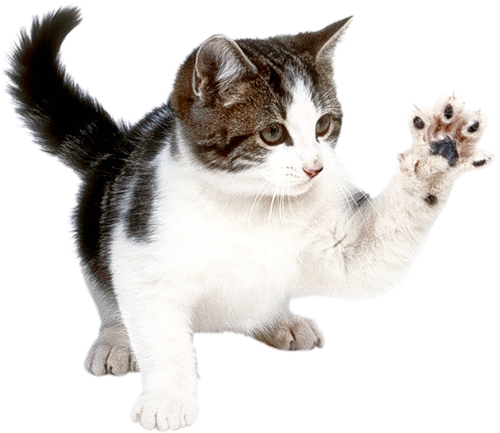 感谢您的聆听
Lorem ipsum dolor sit amet, consectetur adipisicing elit, sed do eiusmod tempor incididunt ut labore et dolore magna aliqua. Ut enim ad minim veniam, quis nostrud exercitation ullamco laboris nisi ut aliquip ex ea commodo consequat. Duis aute irure dolor in reprehenderit in voluptate velit esse cillum dolore eu fugiat nulla pariatur. Excepteur sint occaecat cupidatat non proident, sunt in
Name：XXX
Date：2022.6.19